MACHINE TRANSLATION OF LITERARY TEXTS
A comparative study on the translation of two different literary genres by three neural machine translation systems
Ana Isabel Cespedosa Vázquez 
Ruslan Mitkov
01. Rationale



02. Aim



03. Methodology
04. Results and discussion 



05. Limitations 



06. Conclusion
OUTLINE
01
Rationale
01	 Rationale
PRESENT
RESEARCH
Recent advances in Artificial Intelligence and MT
Neural MT systems implementation
Negative perception when applied to literary texts
Lack of studies on literary MT
02
Aim
02  Aims
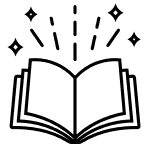 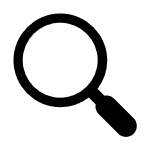 Compare the performance of 3 recent NMT systems on literary texts
Identify whether MT performance is influenced by genre and time period
03
Methodology
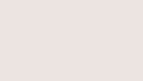 03  Methodology
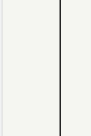 a.	Dataset: texts and translations
b. 	Selection of Neural Machine Translation systems: 

→ DeepL

→ Systran

→ Yandex
03  Methodology
c. 	BLEU metric implementation:
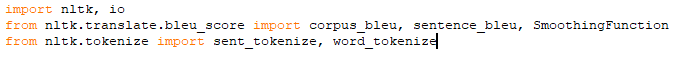 Image: Excerpt from the code
04
Results and discussion
BLEU results
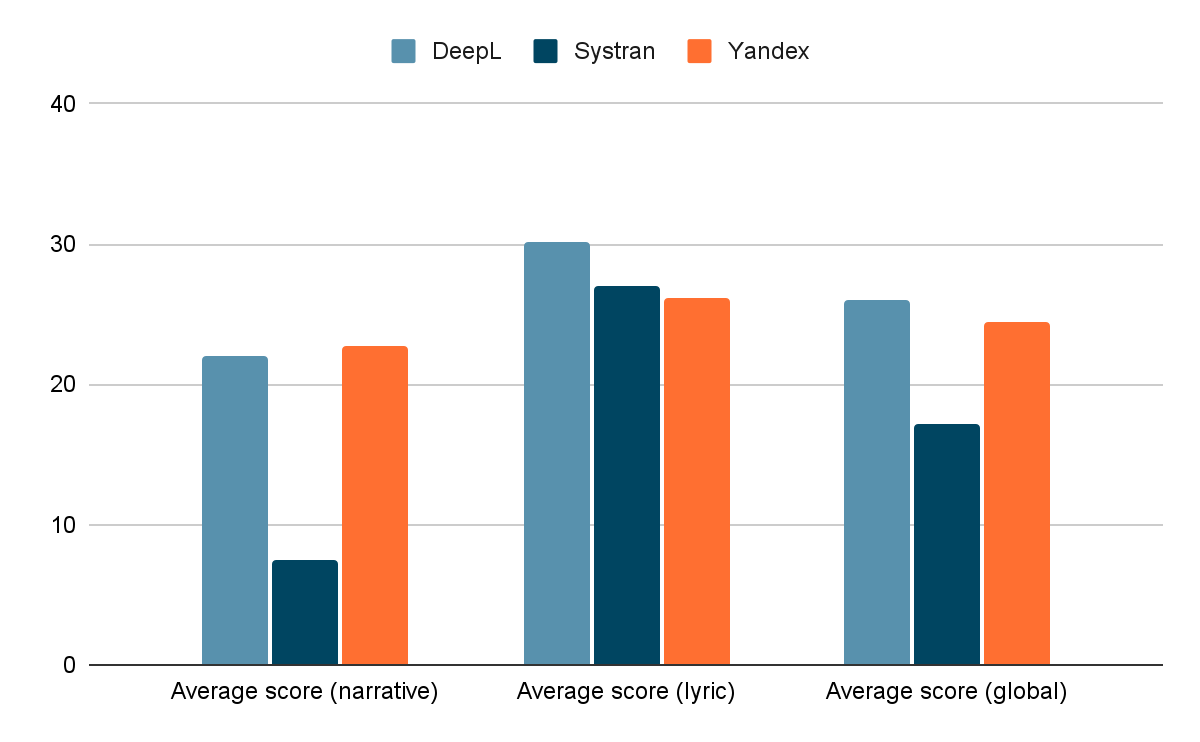 DeepL had the best performance
The MT systems had a better performance for lyric rather than narrative genre
Average score for each genre and global score for each MT system.
BLEU results
Average score according to the time of the work for each MT system.
BLEU results
Average score according to the time of the work for each MT system.
05
Limitations
Limitations of the study
BLEU LIMITATIONS 
The system compares between MT and HT rather than analysing context or meaning
DATA SIZE
Insufficiently number of texts (only four have been used)
CORPUS REPRESENTATIVENESS
A greater range of linguistic features should be taken into consideration
06
Conclusion
Conclusion
Further research on MT applied to literary texts should be carried out
According to BLEU: 
The MT system Deepl had the best performance
Genre and time are related (and should be taken into consideration) when translating a text
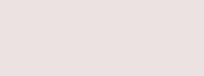 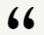 It is not the nature of translation technology itself that should be criticized but the discourse surrounding it and the lack of inclusion of all interested parties in the innovation process. 


Paola Ruffo
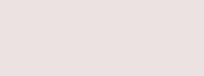 Thank you very much for your time and attention!
Ana Isabel Cespedosa Vázquez 
anabelcespedosa@gmail.com
Ruslan Mitkov
r.mitkov@lancaster.ac.uk